Lage national
22. Januar 2021
Überblick Kennzahlen
22.01.2021
Lage national
2
7-Tage-Inzidenz der Bundesländer nach Berichtsdatum
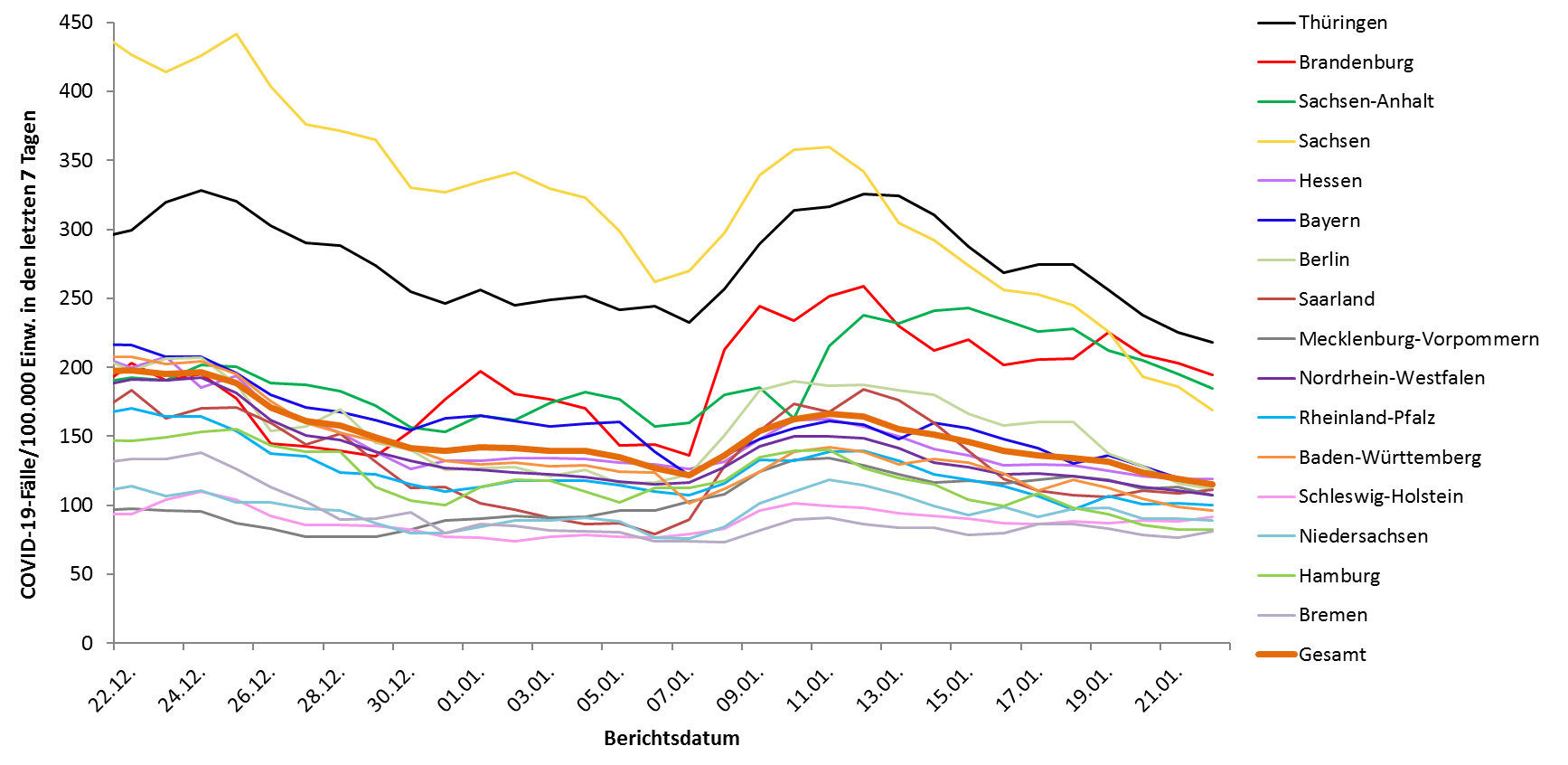 22.01.2021
Lage national
3
7-Tage-Inzidenz der Bundesländer nach Berichtsdatum(mit Korrektur der Vortage)
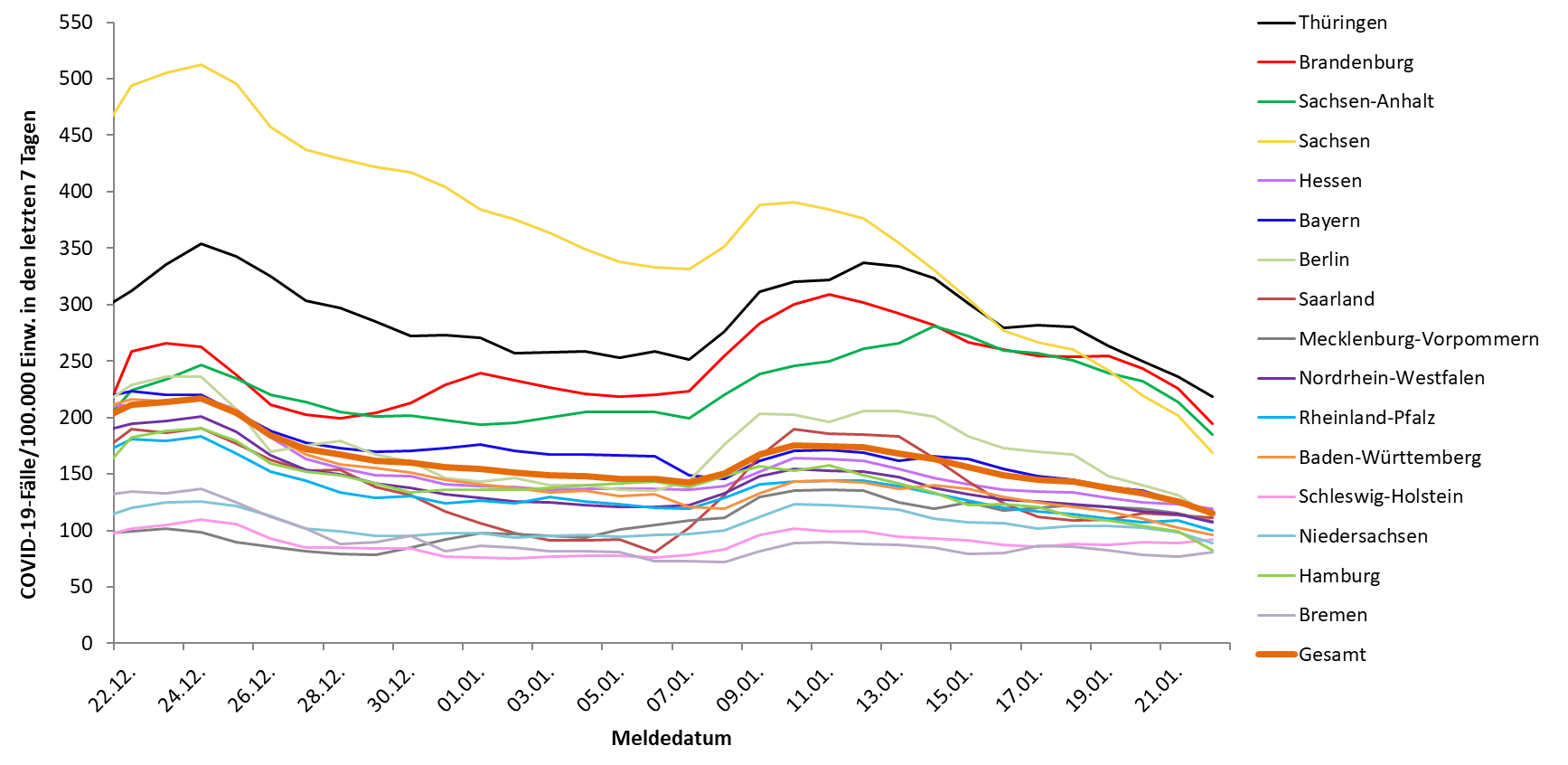 20.01.2021
Lage national
4
Geografische Verteilung 7-Tage-Inzidenz nach Landkreis, N=95.908
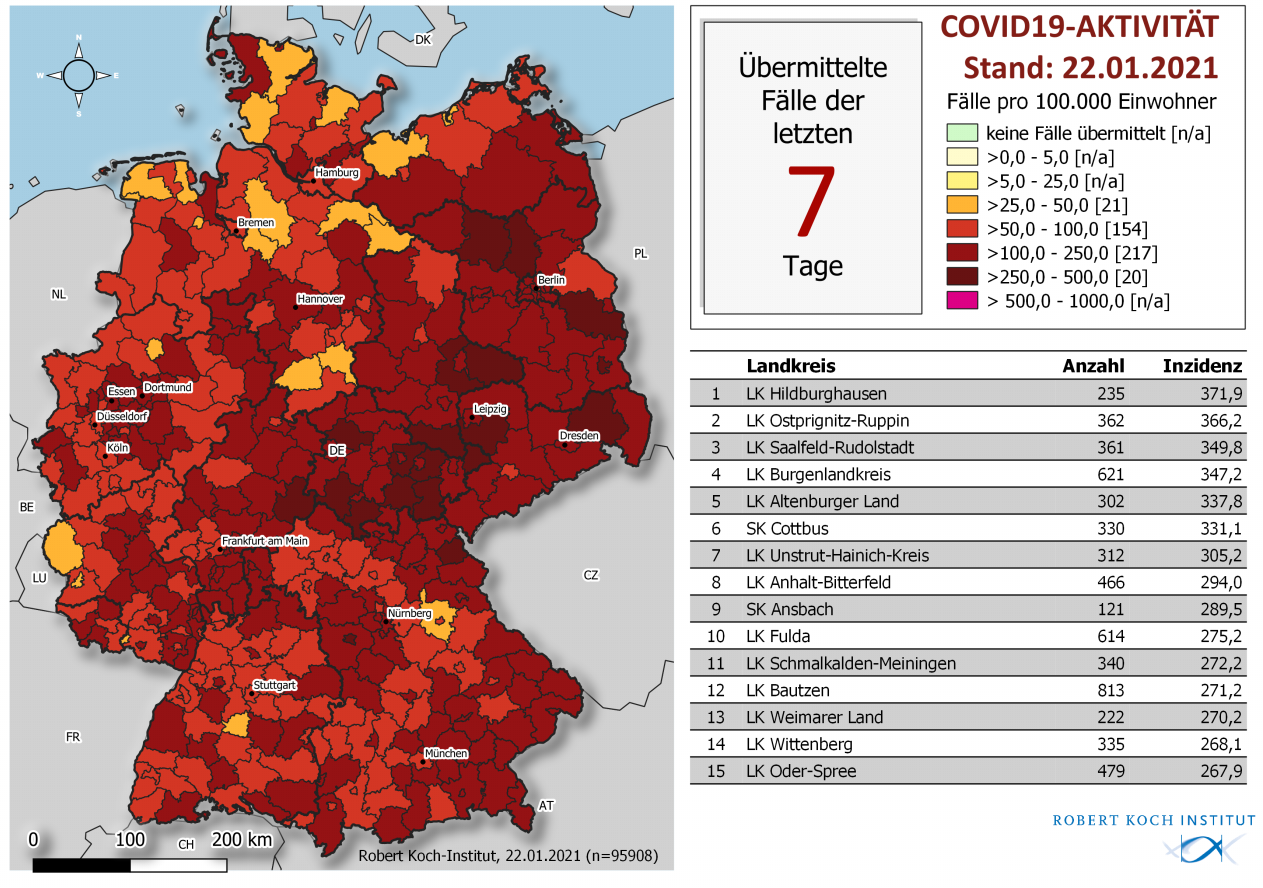 22.01.2021
Lage national
5
Geografische Verteilung Wochenvergleich
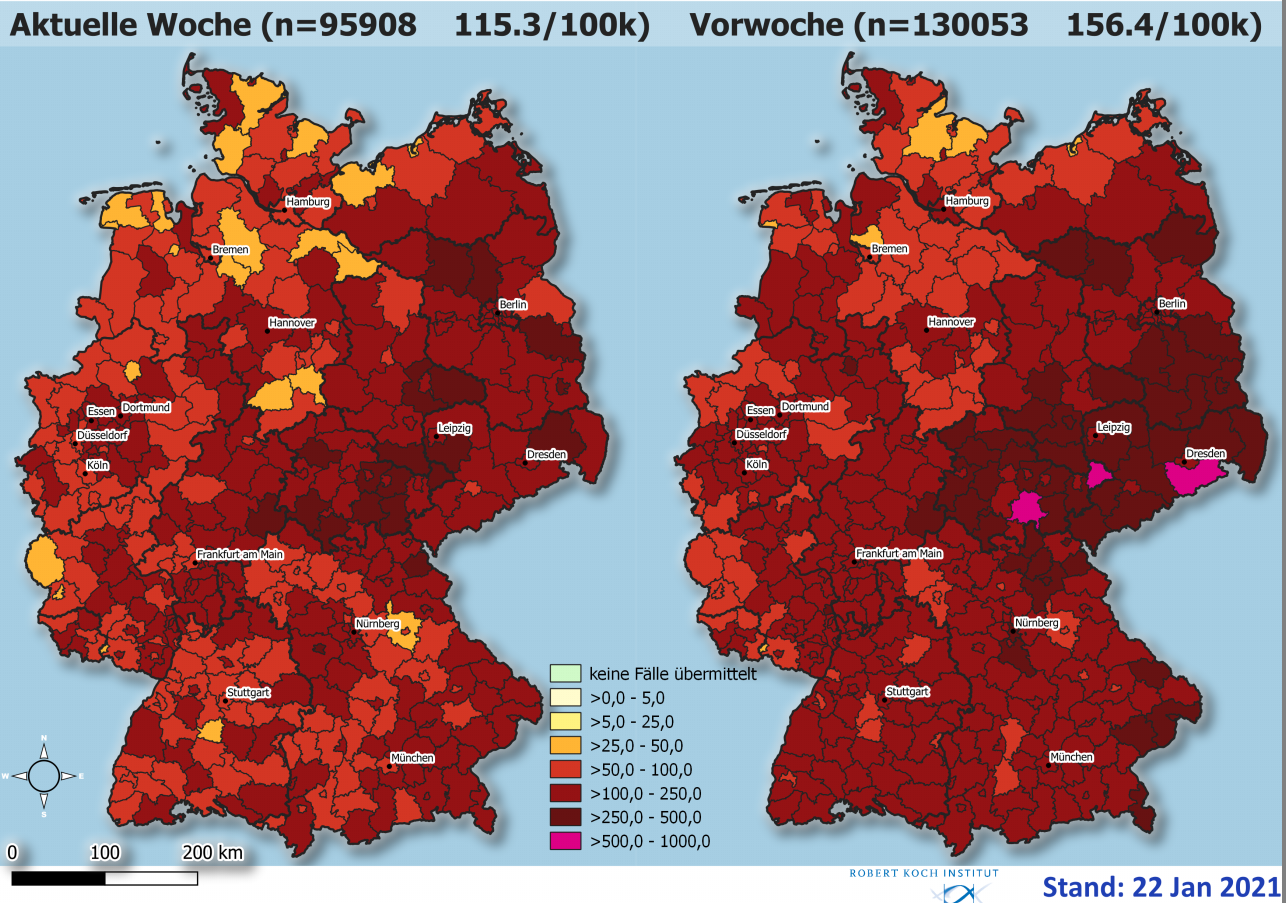 22.01.2021
Lage national
6
Wöchentliche Sterbefallzahlen, Stand 15.01.21
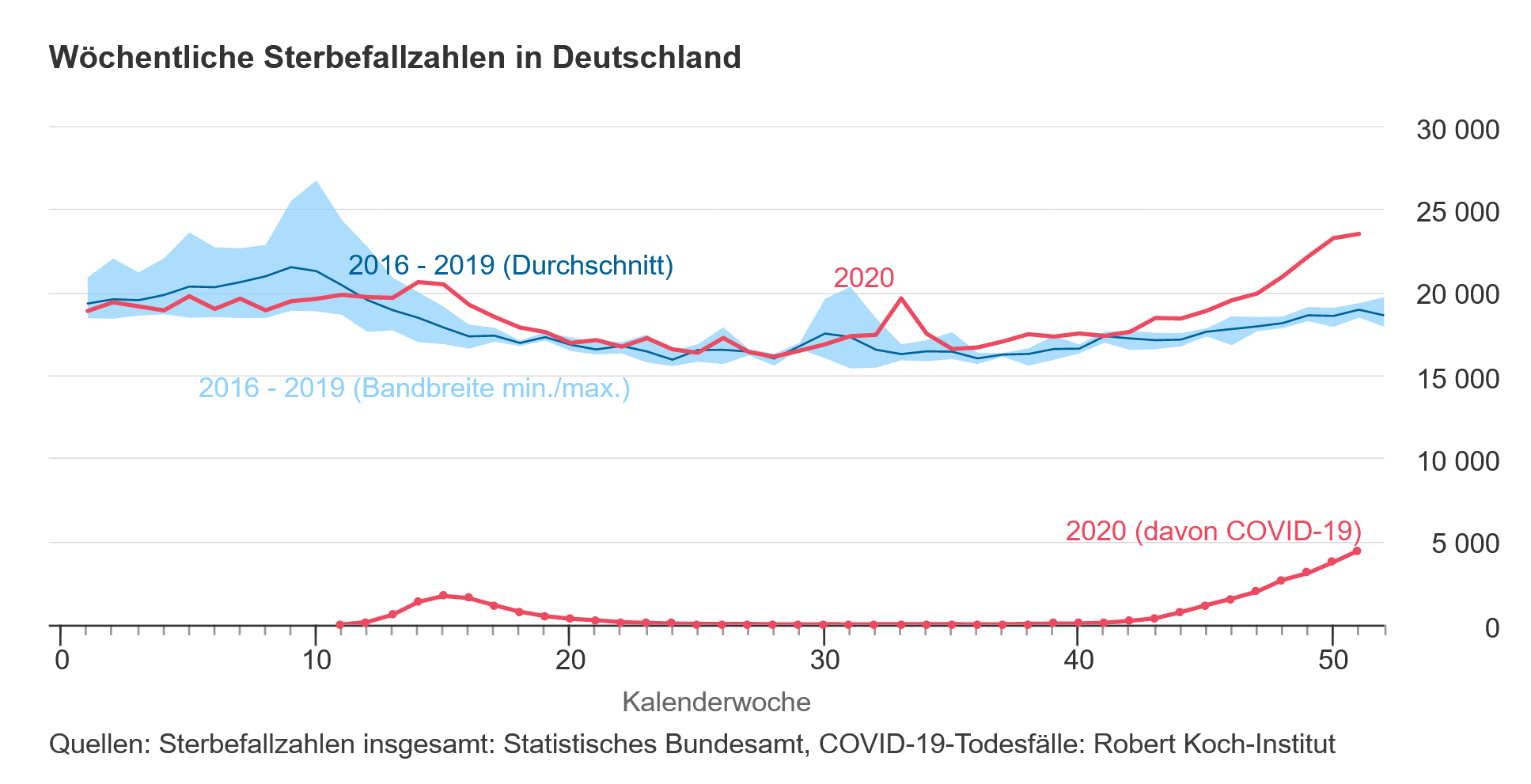 51 (14.12.-20.12.2020): 23.550 Todesfälle (+256 zur KW 50); ca. 24% über dem Durchschnitt der Vorjahre 2016-19 (Nachmeldungen aber noch möglich)
22.01.2021
Lage national
7
Geografische Verteilung nach Alter
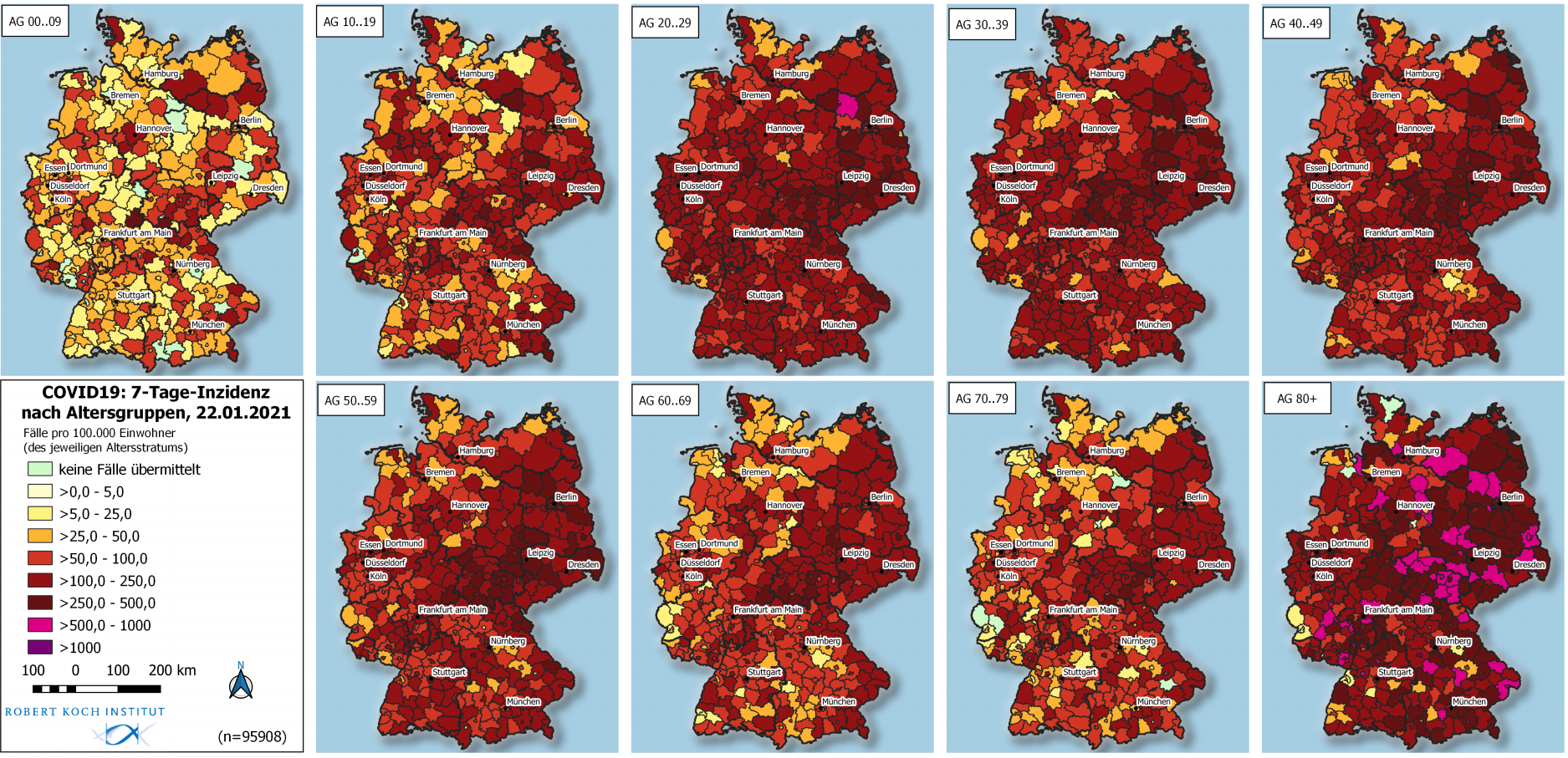 22.01.2021
Lage national
8